在家进行体能活动（中学篇）						体适能（进阶）
教育局课程发展处体育组
1
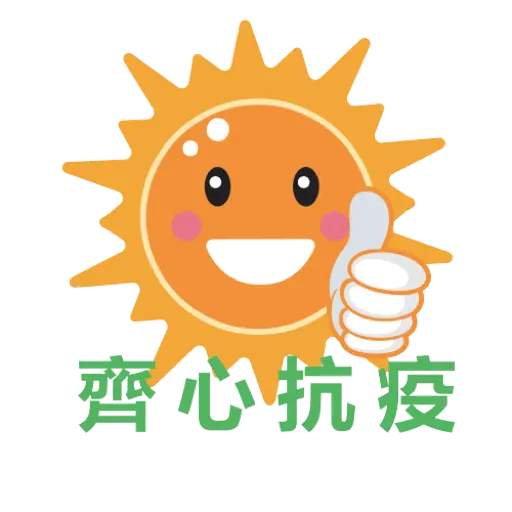 前言
卫生署指出，由童年开始至成年阶段，恒常参与体能活动对健康有莫大裨益，包括可增强体适能，如心肺适能和肌肉力量、减少身体脂肪、降低患上癌症、心血管疾病和糖尿病的风险、促进骨骼健康，以及提升抗逆力和减少抑郁症状等。此外，保持健康生活模式，可增强身体抵抗力。
教育局课程发展处制作了一系列网上教学资源供教师参考，鼓励学生在家进行适量的个人体适能活动，家长亦可一同参与或从旁协助。这不但有助促进亲子关系，更可维持良好的身体状态，实践健康的生活方式。
2
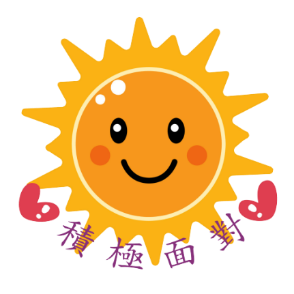 安全措施
进行活动前，应确保地面平坦干爽；安排足够及安全的活动空间；确保用具合适及稳健安全；   并保持室内空气流通。
避免于太饱或太饿时进行运动，更不应空腹进行运动。
注意个人的健康及身体状况，并考虑是否适宜进行活动。
进行活动前，应有足够的热身活动；活动后，亦要进行适合的缓和活动。
因应个人的健康及体能状态，选择适合自己的活动强度#、时间及次数。
建议由初阶活动开始，循序渐进地提升难度。
保持呼吸，不应闭气。
进行活动时切勿对邻居造成影响。
活动后要补充适量的水分，注意个人卫生及保持身体清洁。
# ：活动强度可分低、中、剧烈强度。低强度： 是指一些简单、轻量，可以应付自如的体能活动。中强度： 指做这些活动的时候，呼吸和心跳稍为加快及轻微流汗，但不觉辛苦（例如 仍然可以交谈自如）。剧烈强度： 指做这些活动的时候，呼吸急速、心跳好快及大量流汗，觉得辛苦（例如 不能够交谈自如或感觉困难）。
3
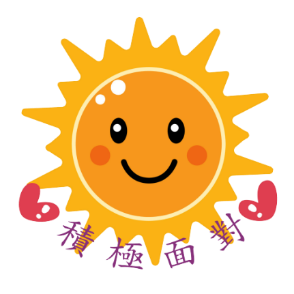 体适能活动：动作（一）至（七）活动指引
心肺耐力训练是以维持或提升参加者的心率为目标，因此动作设计以动感、左右交替、肌肉均衡参与，以及避免局部肌肉疲劳为原则。学生可因应个人能力而调整速度，从而改变对心肺功能的刺激。基于上述原则，动作（一）及（七）只有「标准动作」 。
每项动作片长为30秒，分为「初阶动作」（心肺耐力训练除外）及「标准动作」，学生可按能力选择合适的等级练习，并尽力完成。
每项动作短片均附设10秒「进阶动作」供学生参考；学生可按个人能力循序渐进地提升等级、时间及次数。
如未曾参与过循环训练，应由「初阶动作」开始练习。
在设计循环训练时，应编排不同的身体部分，不应集中单一部分重复多次练习。
体适能活动
（一）跨步跳
提示：
保持腰背挺直；跨步时，前腿膝盖不超越前脚尖，而后腿膝盖不触及地面。
变化：
缩短步幅/减慢频率，以降低难度。
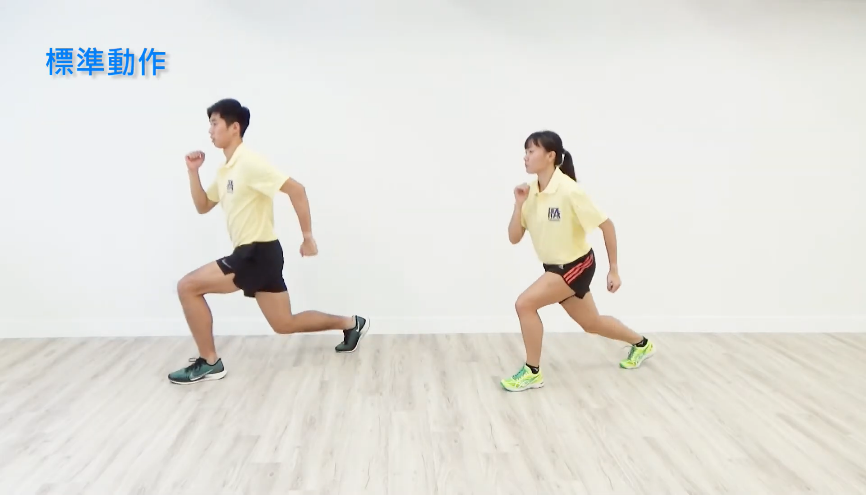 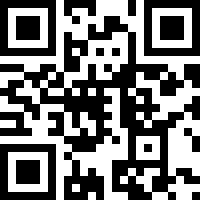 影片连结
5
体适能活动
（二）平板碰膝
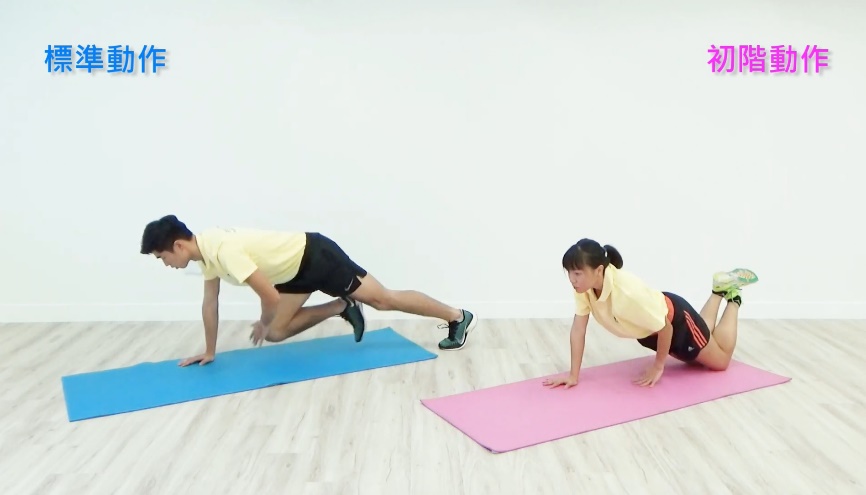 提示：
躯干与大腿成一直线，
手肘微曲，避免撑直。
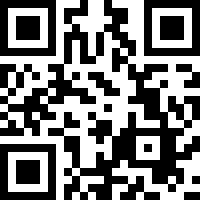 影片连结
6
体适能活动
（三）卷腹伸腿
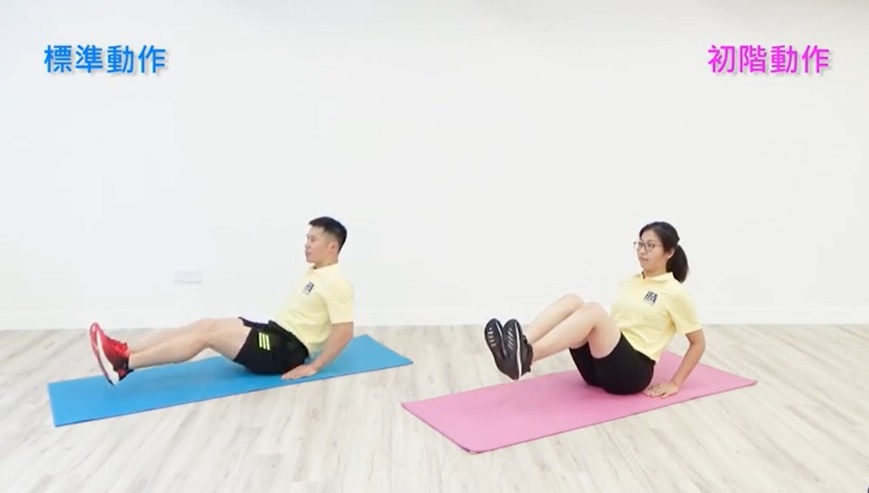 提示：
双手撑地只协助平衡，而非用作借力完成动作。
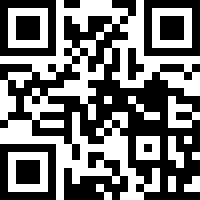 影片连结
7
体适能活动
（四）T型掌上压
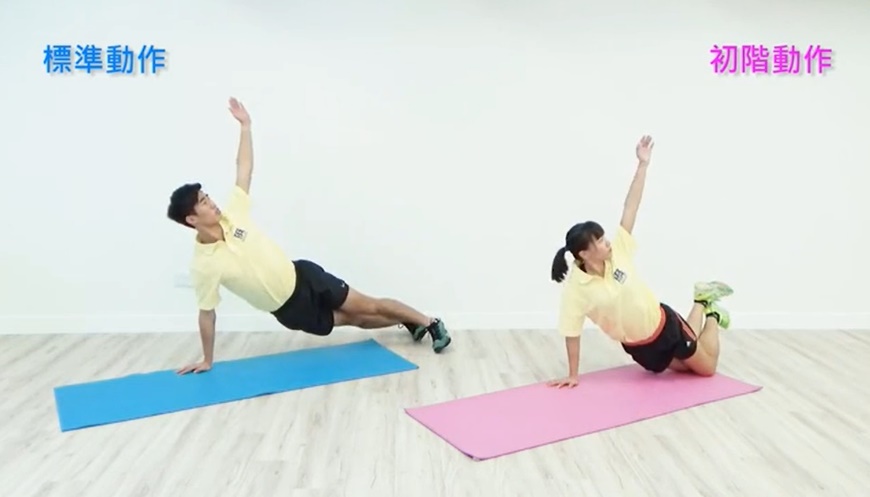 提示：
躯干与大腿成一直线；掌上压时，手肘下压至90度，然后撑起身体至手肘微曲；另一只手则随转体摆动至呈T字型。
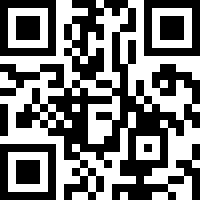 影片连结
8
体适能活动
（五）开合蹲起跳
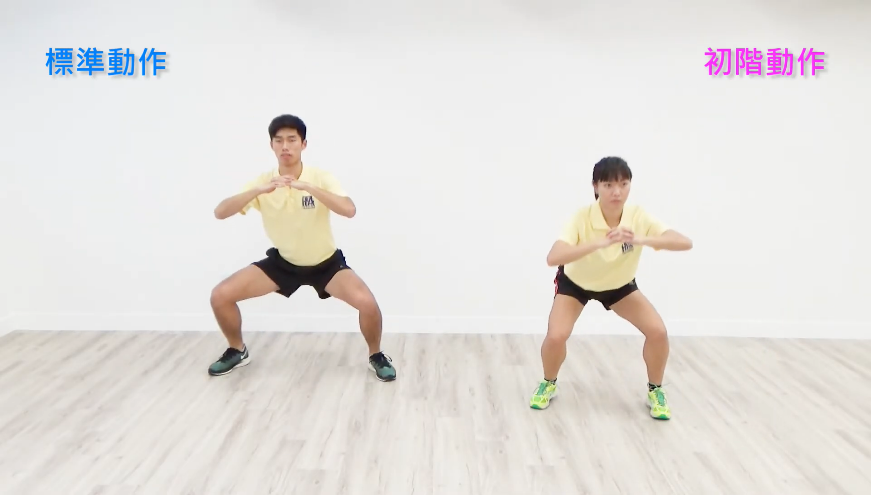 提示：
蹲下时，膝盖不超越脚尖。
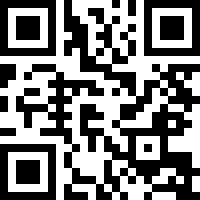 影片连结
9
体适能活动
（六）蜘蛛平板支撑
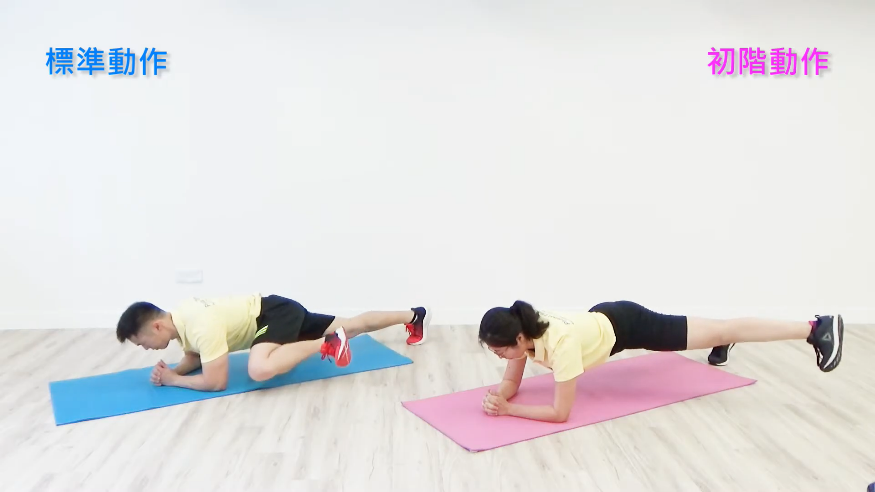 提示：
躯干与大腿成一直线；前臂平放地面，保持身体平衡；提膝时，腿部向外侧提起，膝盖不触及地面。
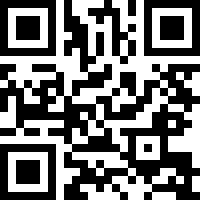 影片连结
10
体适能活动
（七）登山者
提示：
前腿提膝至胸前；而后腿登伸至微曲。
变化：
缩短步幅/减慢频率，以降低难度。
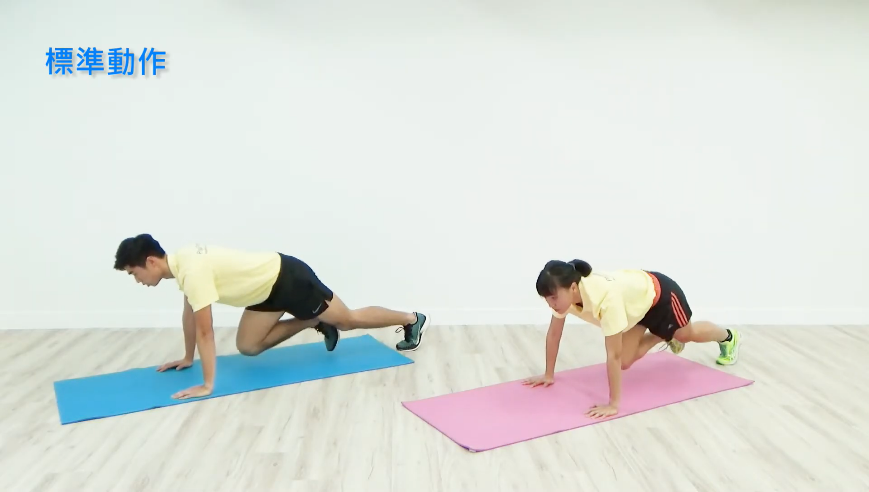 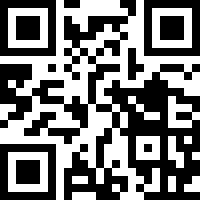 影片连结
11
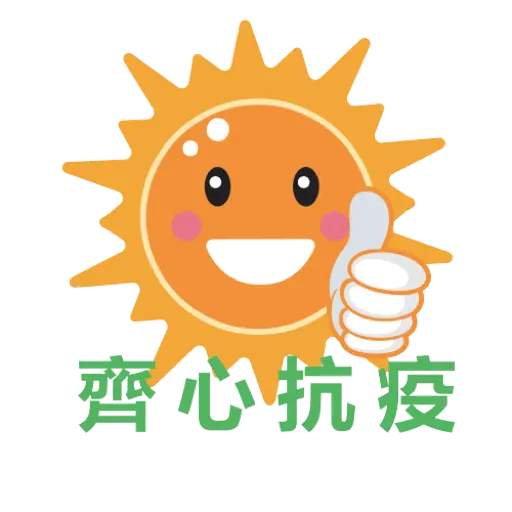 循环训练计划（一）
家长亦可从旁协助或与子女一起进行循环训练，并选择合适的活动强度、时间及次数。
按右图所示，顺次序完成7个动作为一组。
每个动作做30秒，动作之间休息10秒。
组与组之间休息5分钟
完成3组训练，需时约23分钟30秒。
完成此循环训练计划后，可尝试挑战接下来的两个循环训练计划。
循环训练计划（二）
扫瞄下方的二维码，参考有关的动作示范。
顺次序完成6个动作为一组
每个动作做30秒，然后休息10秒。
组与组之间休息5分钟
完成4组训练，需时约30分钟20秒。
1.踏点步
5.卷膝伸腿
6.蹲起侧踢
2.T型掌上压
3.开合蹲起跳
4.登山者
休息10秒

休息10秒

休息10秒

休息10秒

休息10秒

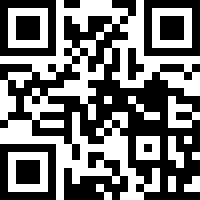 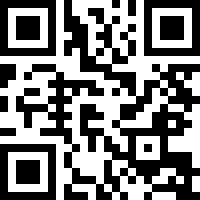 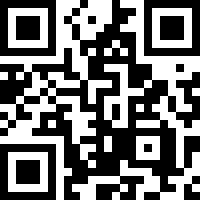 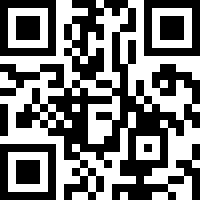 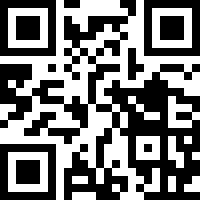 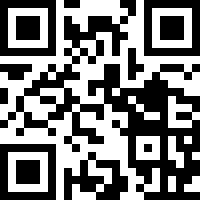 循环训练计划（三）
扫瞄下方的二维码，参考有关的动作示范。
顺次序完成8个动作为一组
每个动作做30秒，然后休息10秒。
组与组之间休息5分钟
完成3组训练，需时约26分钟。
1.跨步跳
4.平板碰膝
8.蜘蛛平板支撑
2.碰肩膊
7.踏点步
6.爬虫式侧弯腰
3.卷膝伸腿
5.前后跨步
休息10秒

休息10秒

休息10秒

休息10秒

休息10秒

休息10秒

休息10秒

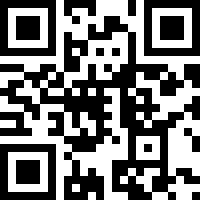 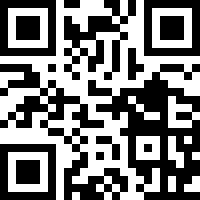 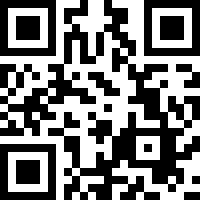 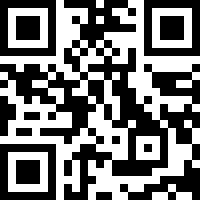 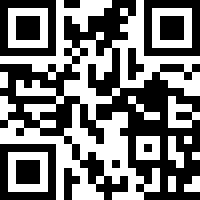 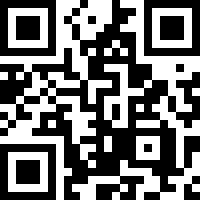 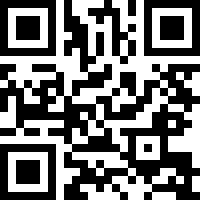 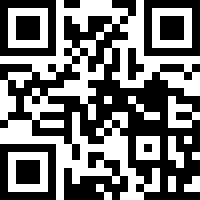 其他学与教资源
体适能训练活动（循环训练）
http://www.hkpfa.org.hk/CustomPage/paragraphGroup.aspx?ct=customPage&webPageId=107&pageId=147&nnnid=112
体适能训练活动（无器材训练）
https://www.edb.gov.hk/sc/curriculum-development/kla/pe/doing_physical_activities_at_home/res/fitness_3.1_freehand.html
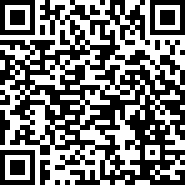 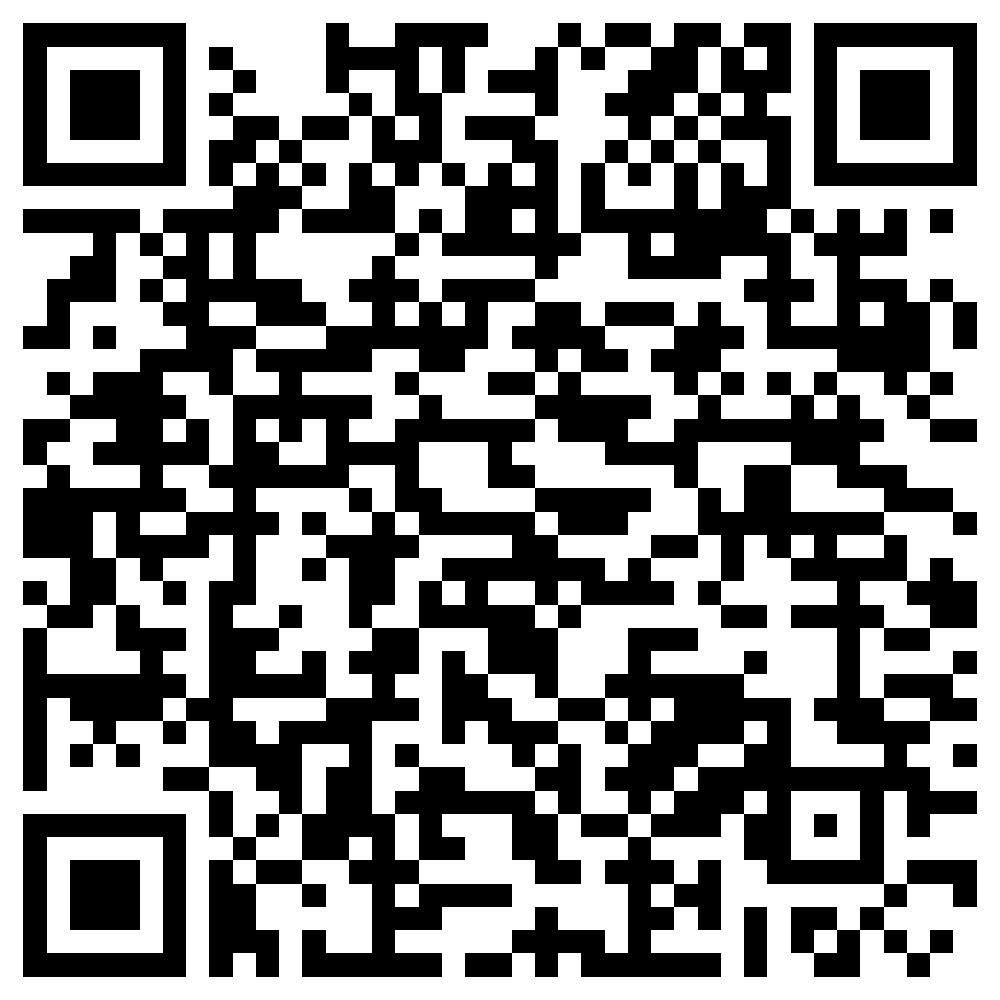 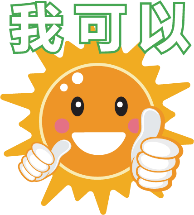 世界卫生组织的建议，5-17岁儿童及青少年每天应累积最少60分钟中等强度至剧烈强度的体能活动。为自己订立明确的目标，你一定做得到!
16